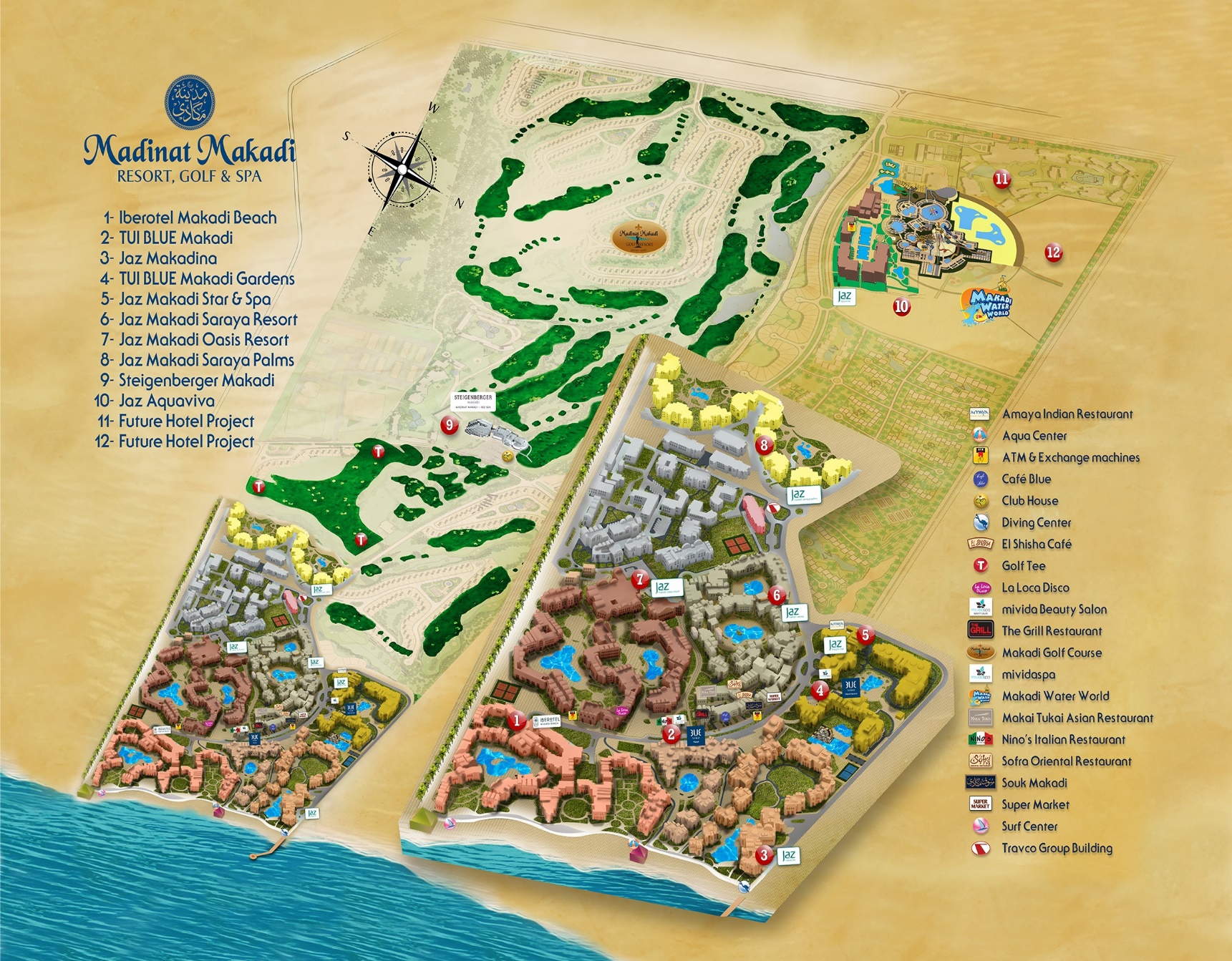 LIVE THE MAKADI MINDSET!
LIVE THE MAKADI MINDSET!
Jaz Makadina
Hotel Info - English
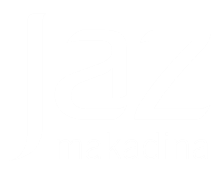 www.jazhotels.com    19380
ROOM & KEY CARD
When leaving the room the fridge remains active.
Tea and coffee making facilities are replenished daily
1.5L bottle of water per person on daily basis
Minibar: Please notice the minibar list in your room
Anti slip matt is available upon request .

SAFE
We kindly ask that all valuables are placed in the safe inside the wardrobe, as the hotel cannot accept any responsibility for the loss of these. Please leave the safe open on departure day.

TELEPHONE
Please contact reception by dialling 0. Available 24/7.
To make national or international calls, please contact our reception (2 Euro/Minute). To call another room, please dial 7 then the respective room number.

RECEPTION
Our 24 hour service will assist with all general questions, and provide relevant information such as directions, limo reservations, bedding, porter service etc.

Check-in 14:00 pm, check-out 12.00 pm. Late check-out is subject to availability and with extra charge.

INTERNET
Please activate your Wi-Fi and choose JHG network – enter your room number, first name and your email address in the appropriate fields.
Remember to turn off data roaming to avoid network charges from your operator.

POOL & BEACH AREA
You will find pool/beach towels inside your room, changed upon request on daily basis after 17:00, please leave the towels on the bathroom floor if you require a change. Outside of this time please ring reception.
“Do not disturb” sign is available with beach boys upon request.

The reservation of sunbeds is not permitted, and staff is authorised to remove items from sun loungers after extended periods of non-occupancy. 

LAUNDRY  
There is a laundry bag in the wardrobe, please fill out the laundry list with your items and the prices can be found in the laundry list.
RESTAURANTS & BARS
 
Al Masry Main Restaurant
Breakfast                                                                  07:00-10:00
Lunch                                                                        12:30-14:30
Dinner                                                                       18:30-21:30

Al Obba Pool Bar
Soft Drinks                                                                 09:00-00:00
Local alcoholic drinks and Cocktails                           10:00 - 00:00
Ice Cream                                                                 10:00-17:00

Aqua Bar & Restaurant
Drinks Service                                                           10:00-18:00
Snacks and a la carte lunch                                       12:30-16:00
Ice Cream                                                                 12:30-16:00

Al Sakkala 
Late Breakfast                                                           10:30-11:30
Snacks                                                                       12:00-17:00
Tea Time                                                                  16:00-17:00                                                  
Al Sultan Lobby Bar                                           
Drinks                                                                       19:00-00:00

Our “All Inclusive” formula includes soft drinks, mineral water from dispensers, local beer and wine; all local drinks are served in glasses, not bottles, also including local cocktails. Imported alcoholic beverages for an additional fee.

Dress Code:
For dinner gentlemen are required to wear casual long trousers or smart shorts, ladies to dress modestly.

A LA CARTE RESTAURANTS
1 complimentary dinner per stay in one of the following a la carte restaurants: Nino’s, Amaya, Makai Tukai, Sofra, Beach Restaurant, The Grill or Aqua Restaurant. 
Restaurants are located within the heart of Madinat Makadi. Please use the touch screen in the lobby to make your reservations.   

Allergies and dietary requirements – please notify Restaurant  Manager / Chef.

ENVIRONMENTAL AWARENESS
We are extremely concerned of our environment and as such make great efforts to support in all spheres wherever possible. For more information please refer to our environmental boards and TV information channel No.1.
SERVICES 

Free of Charge
Upon request 1 day in advance book via reception:
Wake up call
Lunch/Breakfast box
Tennis court  (Floodlight 10 Euros/h) 
Billiard  19:00-00:00
Table tennis/Table Soccer
Gym  07:00-19:00
Outdoor Jacuzzi 11:00-13:00 /15:00 till Sunset 
ATMs are located in Souk Makadi, beside La Loca and in Jaz Aquaviva hotel

 Sport & Entertainment
Various daytime activities 10:00-12:30 and 15:00-17:00
Daily evening show acts and live performances
     Please refer to info boards for a full breakdown. 

Jazy Kids Club
Our Jazy Kids Club open 10:00-12:30 and 15:00-17:00 for children from 4 to 12 y.o. Kids Disco at 20:00 at the Lobby Terrace.

Extra Charge
Minibar: Please notice the minibar list in your room
Laundry 
Limousine service
El Shisha Corner ( from 12:00 – 00:00 ) 
Doctor(10:00-13:00 and 18:00-20:00) and Pharmacy
Makadi Water World Aqua park (Please contact the reception for free voucher) 
Mividaspa
Diving center, surf center and water sports
Golf :  A superb 18 hole championship golf course, a fun 9 hole par 3 course, plus excellent training facilities .

TAKE CARE
Avoid direct sunlight especially between 11:00-15:00. Temperatures can reach 45+, which might cause burns and severe dehydration.
Drink water continuously throughout the day. Water is provided in all hotel bars. Dehydration causes upset stomach, dizziness, nausea and headaches.
Always use sunscreen with sunblock to avoid sunburns. Wear a headgear when explored to the sun.
Avoid sudden changes in temperature (from warm to cold and vice versa). Give your body a few minutes to get used to the new temperature. Sudden temperature changes can cause health issues, please do not make your air conditioning in the room colder than 25 degrees.
Please note that due to fire regulations, smoking of hookahs / shisha in the room is not allowed.
The use of third-party providers outside the hotel (e.g. shops, limousines, etc.) is at your own responsibility.
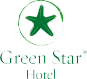